Imran Ud Din             ID 12752
1
content

  What is software tester
  Testing objective
2
What is software tester
Testing is a process used to help identify the Correctness Completeness and Quality of developed software
3
Testing Objective
4
uncover error
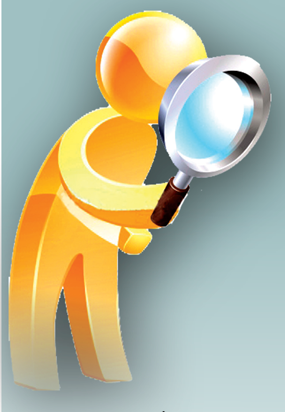 5
Product match according to SRS
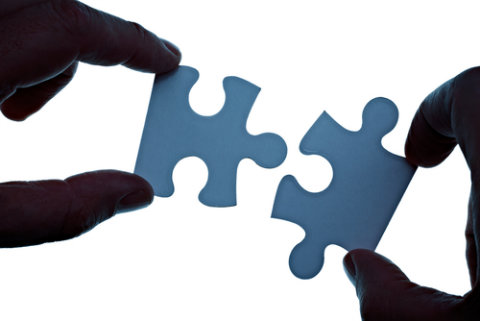 6
Establish confidence in software
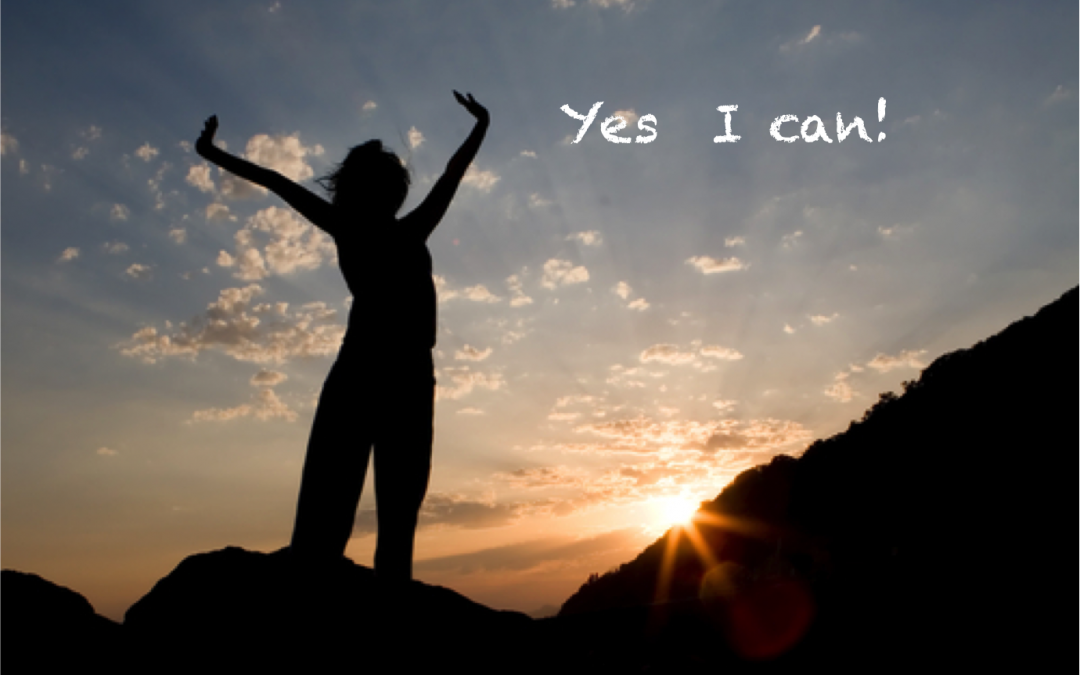 7
Evaluate properties of software ( function and no function requirement )
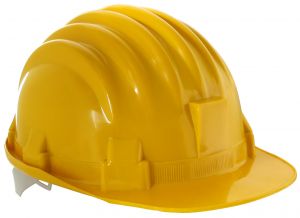 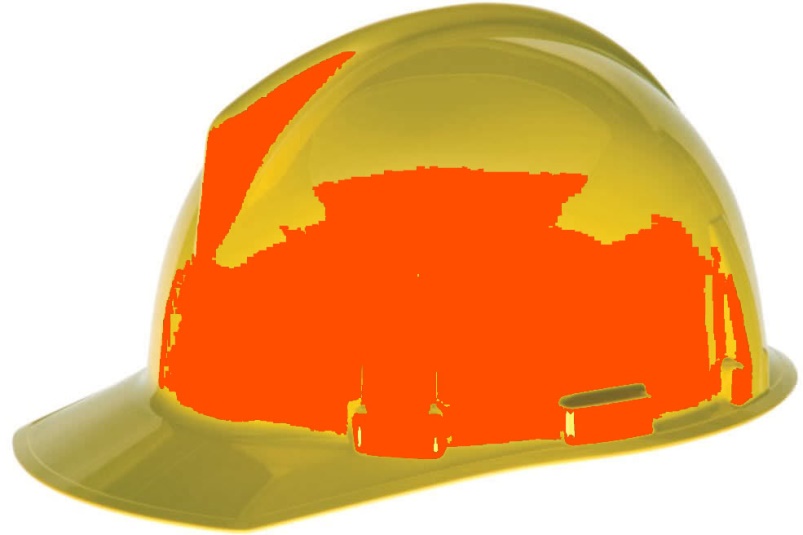 8
Any Question
9
Thank you
10